PG&E’s Green Option
RMCP Committee Meeting
Sapna Dixit
March 2015
Agenda
Introduction and History
Program Overview
Green Tariff Shared Renewables Program
Enhanced Community Renewables Program
Questions?
Why Offer a Voluntary Green Power Program?
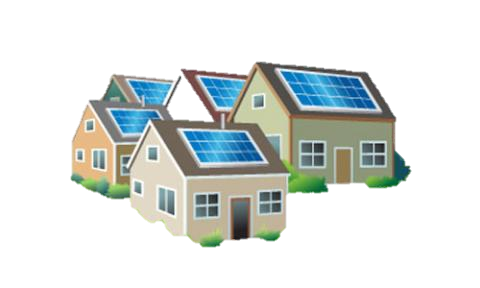 Providing Choice for Customers
6 PG&E studies over the past 7 years have consistently shown that customers want more renewable energy options.
Approximately 75% of residential customers, including renters and those with unsuitable roof space, lack access to solar today.
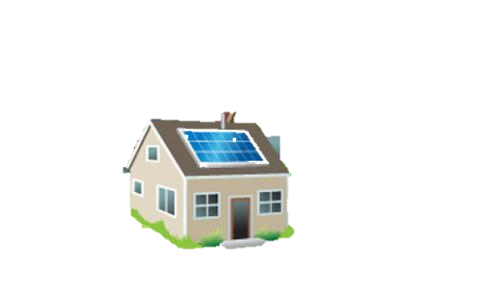 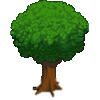 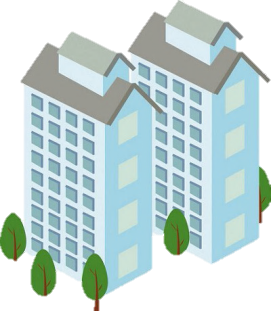 Continuing Voluntary Environmental Programs
PG&E’s prior voluntary environmental program called ClimateSmart ended in 2011.
A comprehensive evaluation of the program was conducted and “lessons learned” were incorporated into the design of new voluntary program offering called the “Green Option”.
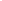 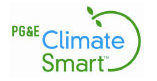 Brief History
PG&E’s Green Option
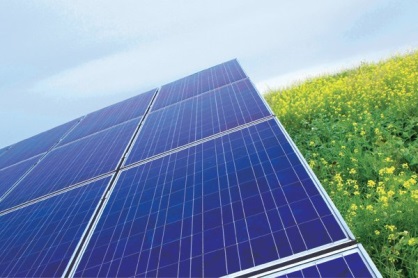 The Green Option is an umbrella term for a set of renewable power program options.
Both options allow customers a way to buy 100% solar power that:
Ensures new incremental solar will be developed 
Requires minimal effort on the part of the customer
Enables the customer to benefit from the generally declining costs of solar
Has no cost-shift to non-participants
Two Program Options
PG&E bundled electric customers will be able to purchase electricity from new solar projects within PG&E’s service area in one of two ways:
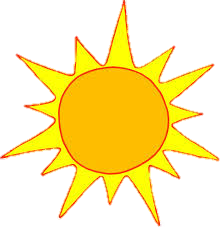 272 MW
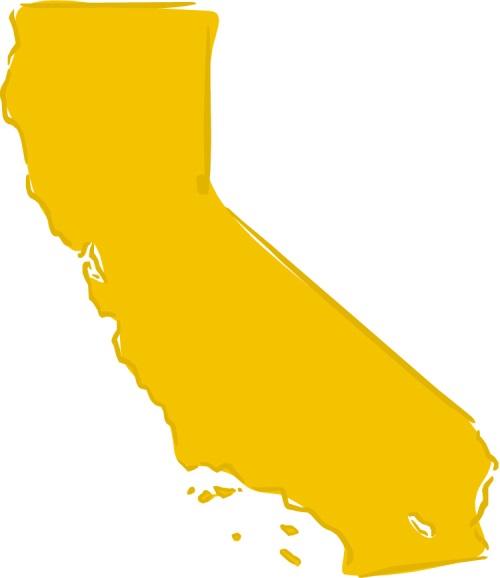 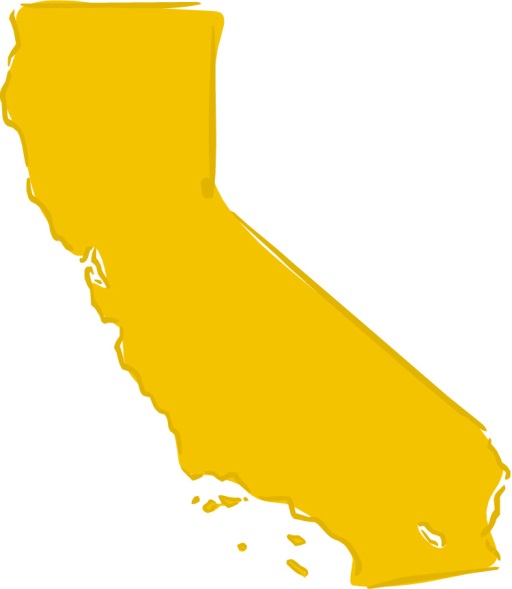 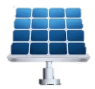 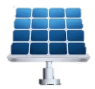 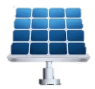 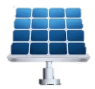 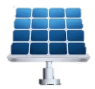 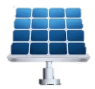 Green Tariff Shared Renewables Program (“GTSR”)*
Enhanced Community Renewables Program (“ECR”)*
* Customer-facing names not yet determined
Comparing Program Options
* Once a project is operational, it is open to subscribers anywhere within the service territory
GTSR Pricing
Customers may enroll for 50% or 100% of their electric usage and would remain on their regular rate schedule (e.g. E-1, E-19, E-20, etc.).
In addition to regular charges, customers would be assessed the following charges and credits on enrolled kWh every month.
1 Power Charge Indifference Adjustment, Resource Adequacy, Program Admin, CAISO and WREGIS fees, less solar value adjustments. 
2 Varies by customer class. Final rates to be determined after CPUC decision.
[Speaker Notes: Solar power charge (RPS resources that we will use to service these customers initially, adjust realistically down as we sign long term PPA for additional resources).  Filed in testimony, weighted average for the pool of resources that will be the interim resources.  Interim pool – don’t know how many projects it is until we file advice letter.  Program charge – includes admin, marketing, indifference fee, nuanced charges capture the value and cost of moving from standard generation portfolio to a new resource.  Generation rate credit – class average, so all residential rates, all Ag, E19, etc all classes (8 classes).  Net 2015 cost – no cap on solar power charge, but will most likely decline

Q: What program-related costs are embedded in the price differential for program customers? 
A: Besides closely tracked and reported program administrative and marketing costs, there are a variety of CPUC-mandated charges to prevent the shifting of shared system costs from customers who participate in the program to non-participating customers. These include: 
 charges associated with integrating new renewables with the grid (Renewables Integration Charge) 
 state-level grid management charges (California Independent System Operator charges) 

charges for registering, tracking and retiring renewable energy certificates (Western Renewable Energy Generation Information System charges) 
 departing-load charges for switching from the standard energy mix (Power Charge Indifference Adjustment charges) 
 resource adequacy charges (RA) – procure on behalf of customer to meet their load
 a credit for the positive value that solar provides in delivering energy to the grid during peak hours (Solar Value Adjustment) 
CAISO – charges, REGIS – REC retiring for the new solar energy – incremental costs of purchasing the solar energy
Departing load factor
These are all outlined in the decision in order to ensure the true cost of participating in the program are captured in the cost of participation 
It should be noted that PG&E is indifferent from a revenue and earnings perspective to this program – it does not make money from the customer charges on this program]
Enrollment and Procurement
227 MW
Unspecified
First-Come First-Served
PG&E bundled electric customers are eligible for the program.
272 MW program cap, of which 45 MW are reserved for residential customers
Enrollment open until 2019 or until cap is reached, whichever comes first
Once a customer enrolls, he/she may stay on the program beyond this date.
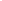 45 MW
Residential
Incremental, New Solar Projects
 In response to customer enrollment, PG&E will issue competitive solicitations for the power and sign long-term contracts for new solar resources within our service area.

 All program resources are above and beyond PG&E’s renewables portfolio requirements.
GTSR Program Features
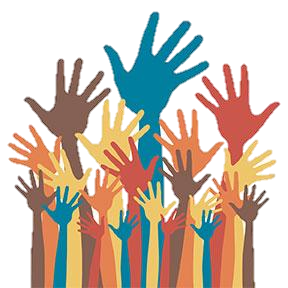 Local Project Development
Projects will be solicited in the communities with the highest level of enrollment, and elsewhere as demand warrants.

Deliveries from Day 1
Prior to new projects coming online, participants to be served by solar resources from PG&E’s Renewables Portfolio Standard (RPS) program.
These deliveries will not be counted towards PG&E’s RPS.
ECR Program Features
Supporting Local Projects
A separate option that allows customers to contract for a share of the output of local solar projects built by third-party developers.
Customers will be able to purchase power from a particular solar project, sized from .5 to 3 MW in their community.
“My piece of the project”
Customers will enter into a “Customer-Developer Agreement” with a solar developer.
Under Development
Several aspects of this program option are still under consideration at the CPUC.
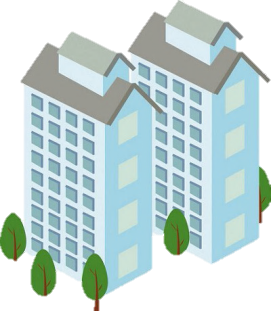 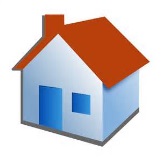 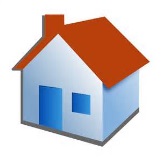 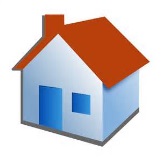 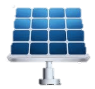 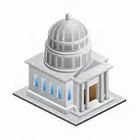 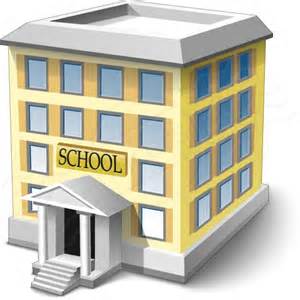 Thank You
Sapna Dixit: sapna.dixit@pge.com

www.pge.com/greenoption